Free
PPT Templates
HELLO JULY
Insert the Subtitle of Your Presentation
Report ：freeppt7.com
XX.XX.20XX
行业PPT模板http://www.1ppt.com/hangye/
CONTENTS
Add Title Text
Add Title Text
Add Title Text
Add Title Text
02
01
03
04
HELLO JULY
HELLO JULY
HELLO JULY
HELLO JULY
PART.01
HELLO 
JULY
Add Title Text
Click here to add content, content to match the title.
Add Title Text
Add title text
Add title text
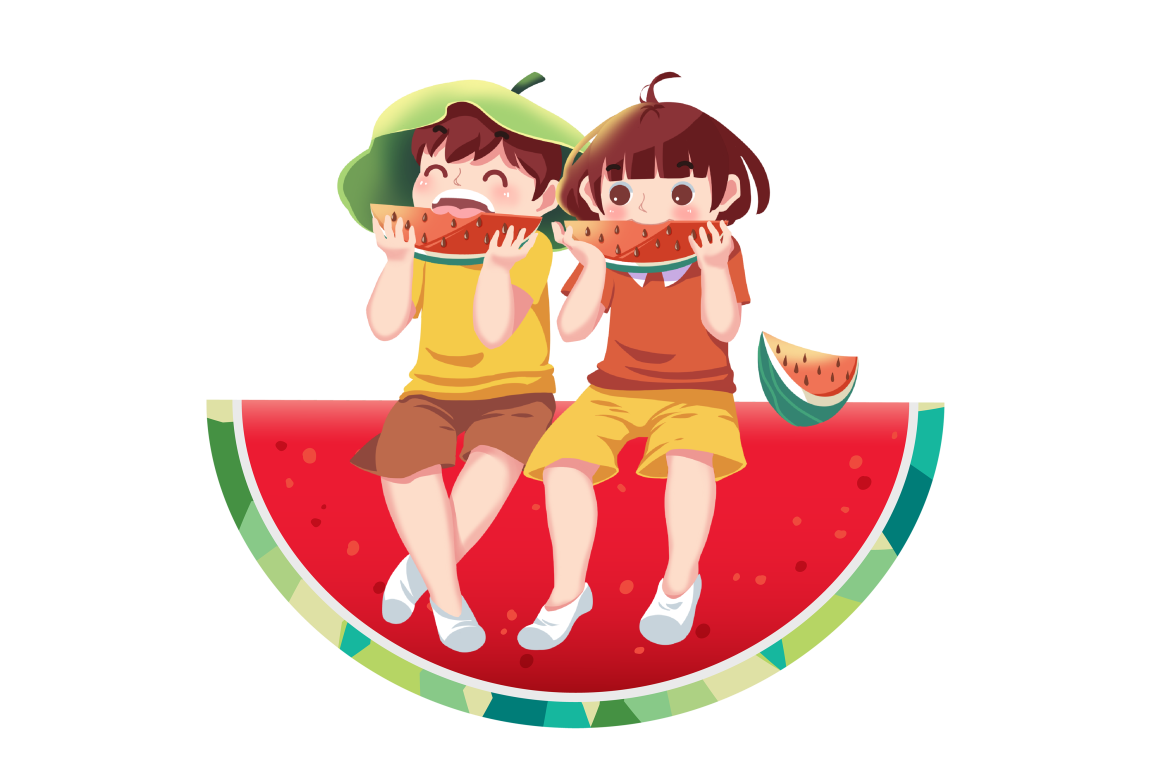 Click here to add content, content to match the title.
Click here to add content, content to match the title.
Add Title Text
Add title text
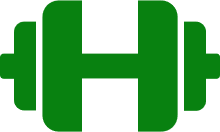 PLAN A
PLAN B
Click here to add content, content to match the title.
Add title text
Add title text
Click here to add content, content to match the title.
Click here to add content, content to match the title.
Add title text
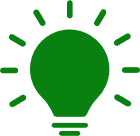 Click here to add content, content to match the title.
PLAN D
PLAN C
Add title text
Add title text
Add title text
Click here to add content, content to match the title.
Click here to add content, content to match the title.
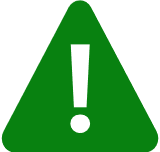 Click here to add content, content to match the title.
Add Title Text
Add title text
Add title text
Add title text
Click here to add content, content to match the title.
Click here to add content, content to match the title.
Click here to add content, content to match the title.
Add Title Text
Click here to add content, content to match the title.
Add title
Click here to add content, content to match the title.
Add title
Click here to add content, content to match the title.
Add title
Add Title Text
01
03
04
02
Add title text
Add title text
Click here to add content, content to match the title.
Click here to add content, content to match the title.
Add title text
Add title text
Add title text
Add title text
Add title text
Add title text
Click here to add content, content to match the title.
Click here to add content, content to match the title.
PART.02
HELLO 
JULY
Add Title Text
Click here to add content, content to match the title.
Add Title Text
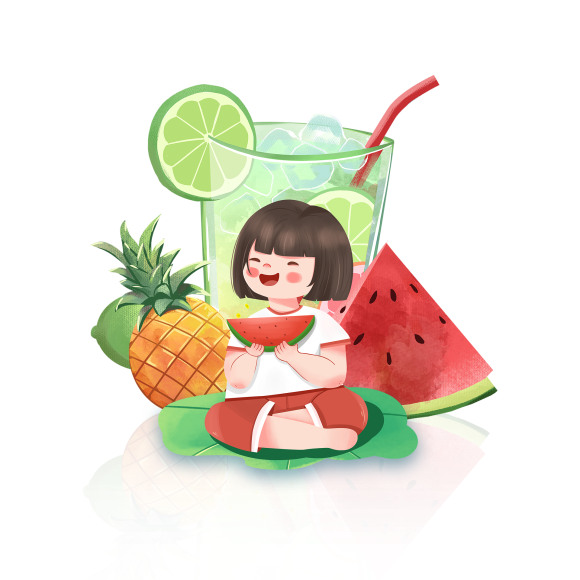 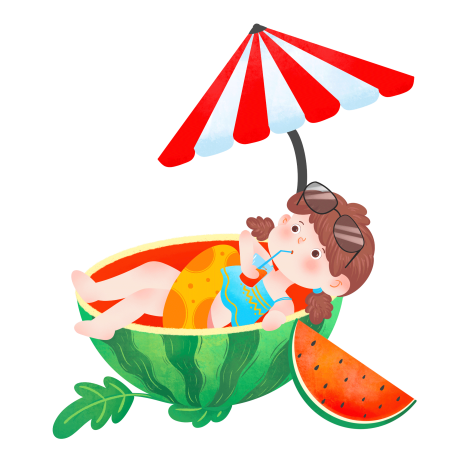 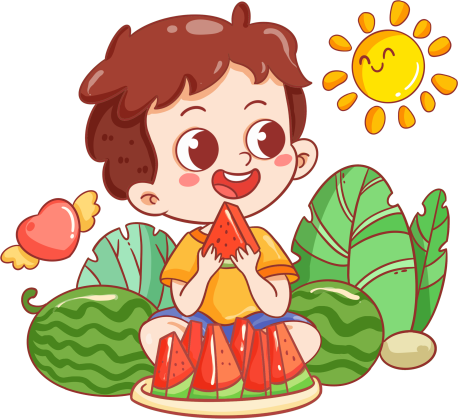 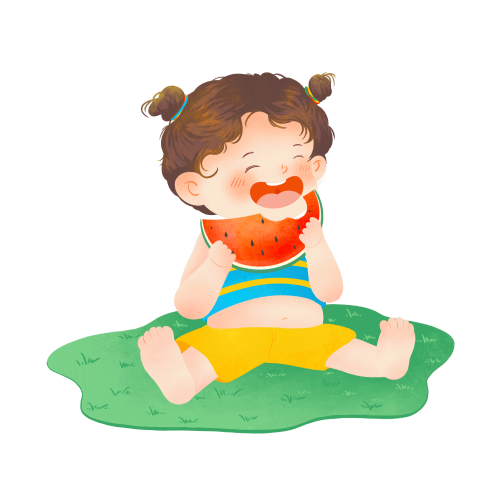 Add title text
Add title text
Add title text
Add title text
Click here to add content, content to match the title.
Click here to add content, content to match the title.
Click here to add content, content to match the title.
Click here to add content, content to match the title.
Add Title Text
Add title text
Add title text
Add title text
Add title text
Click here to add content, content to match the title.
Click here to add content, content to match the title.
Click here to add content, content to match the title.
Click here to add content, content to match the title.
https://www.ypppt.com/
Add Title Text
TITLE HERE
Add Title Text
Add title text
Add title text
Add title text
Add title text
Add title text
Click here to add content, content to match the title.
Click here to add content, content to match the title.
Click here to add content, content to match the title.
Click here to add content, content to match the title.
Click here to add content, content to match the title.
Click here to add content, content to match the title. Click here to add content, content to match the title.
Add Title Text
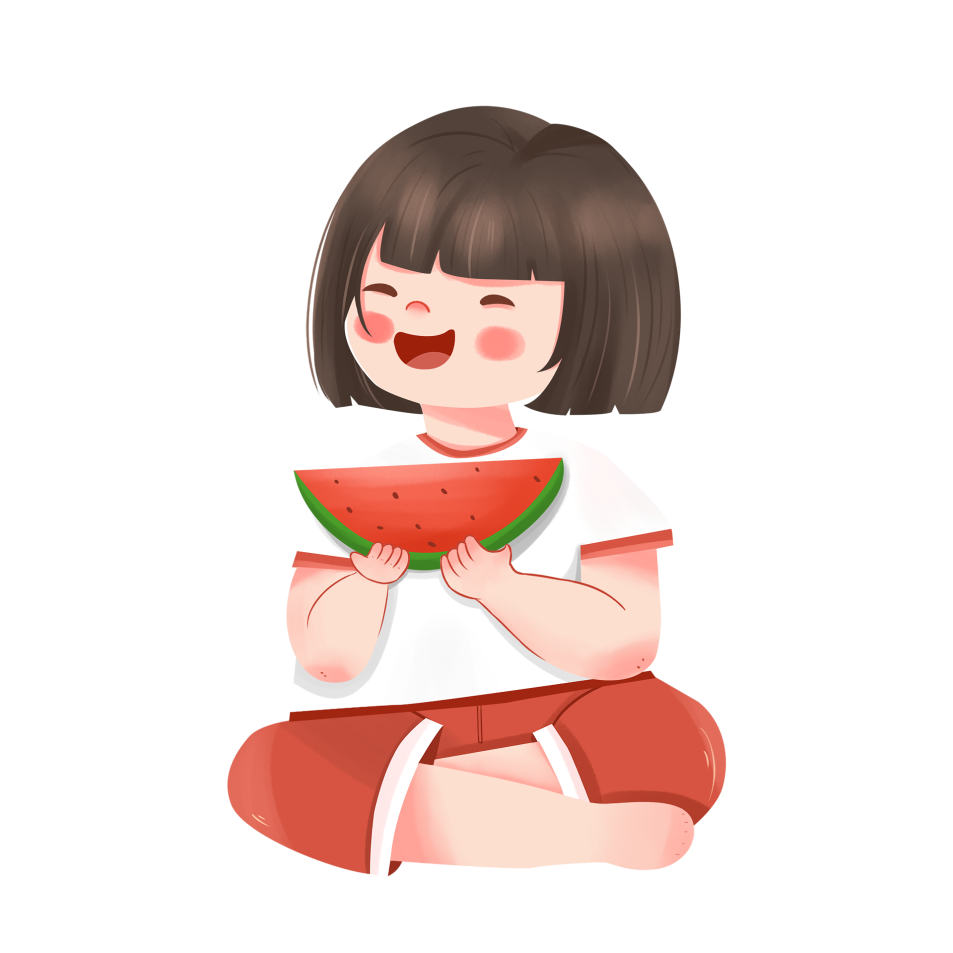 Click here to add content, content to match the title.
Add title text
Click here to add content, content to match the title.
Add title text
Click here to add content, content to match the title.
Add title text
PART.03
HELLO 
JULY
Add Title Text
Click here to add content, content to match the title.
Add Title Text
Add title text
Add title text
Add title text
Add title text
Click here to add content, content to match the title.
Click here to add content, content to match the title.
Click here to add content, content to match the title.
Click here to add content, content to match the title.
Add Title Text
Add title text
Add title text
Add title text
Click here to add content, content to match the title.
Click here to add content, content to match the title.
Click here to add content, content to match the title.
02
04
01
03
05
Add title text
Add title text
Click here to add content, content to match the title.
Click here to add content, content to match the title.
Add Title Text
Add title text
Add title text
Add title text
Add title text
Add title text
Add title text
Click here to add content, content to match the title.
Click here to add content, content to match the title.
Click here to add content, content to match the title.
Click here to add content, content to match the title.
Click here to add content, content to match the title.
Click here to add content, content to match the title.
Add Title Text
TITLE HERE
Add Title Text
Add Title Text
Click here to add content, content to match the title.
Click here to add content, content to match the title. Click here to add content, content to match the title. 

Click here to add content, content to match the title. Click here to add content, content to match the title.
Add Title Text
Click here to add content, content to match the title.
Add Title Text
Click here to add content, content to match the title.
PART.04
HELLO 
JULY
Add Title Text
Click here to add content, content to match the title.
Add Title Text
step 1
step 2
step 3
step 4
step 5
step 6
Add title text
Add title text
Add title text
Add title text
Add title text
Add title text
Click here to add content, content to match the title.
Click here to add content, content to match the title.
Click here to add content, content to match the title.
Click here to add content, content to match the title.
Click here to add content, content to match the title.
Click here to add content, content to match the title.
Add Title Text
Add title text
Click here to add content, content to match the title.
Add title text
Click here to add content, content to match the title.
Add title text
Add title text
Click here to add content, content to match the title.
Click here to add content, content to match the title.
Add title text
Add title text
Click here to add content, content to match the title.
Click here to add content, content to match the title.
Add Title Text
Add title text
01
Click here to add content, content to match the title.
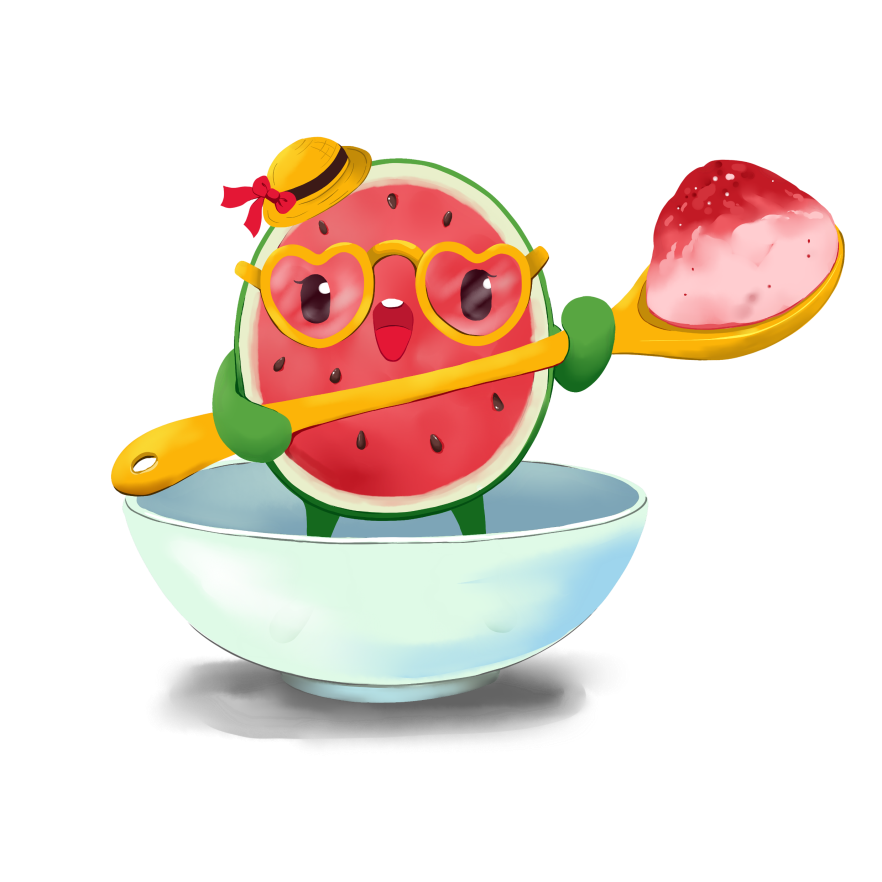 Add title text
02
Click here to add content, content to match the title.
Add title text
03
Click here to add content, content to match the title.
Add Title Text
TITLE HERE
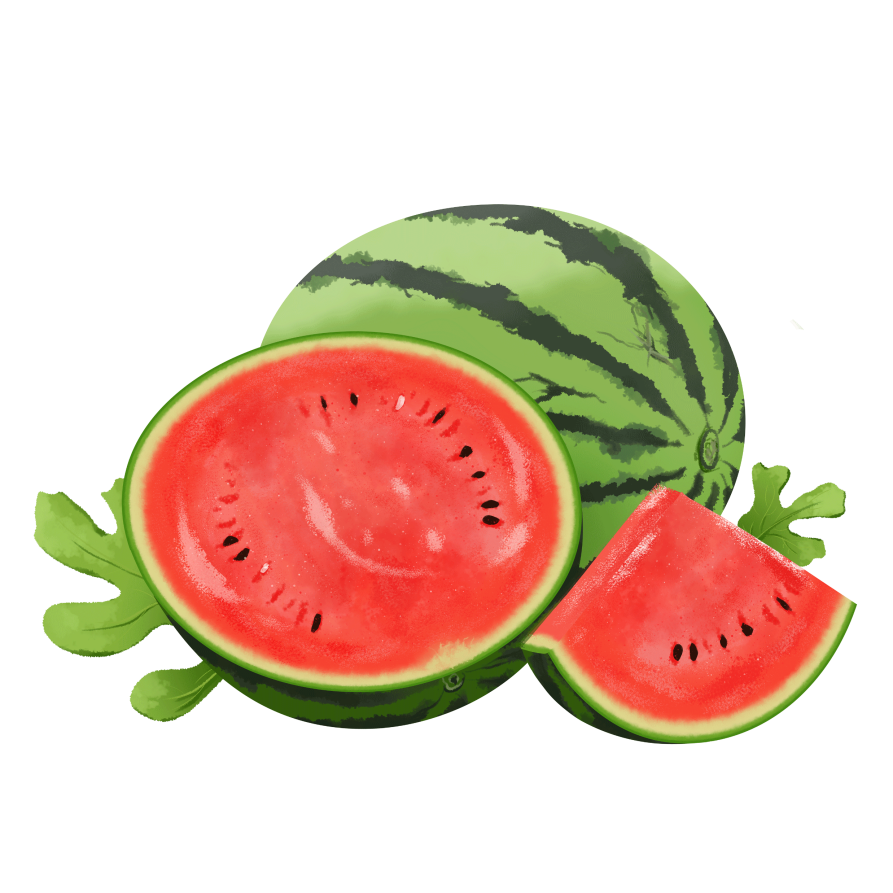 Add Title Text
Click here to add content, content to match the title. Click here to add content, content to match the title. 

Click here to add content, content to match the title. Click here to add content, content to match the title.
THANK YOU
HELLO JULY
Click here to add content, content to match the title.
Report ：freeppt7.com
XX.XX.20XX
Thank You!
We respect your valuable time with freeppt7!
If you have any questions, please reach us
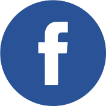 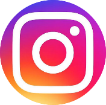 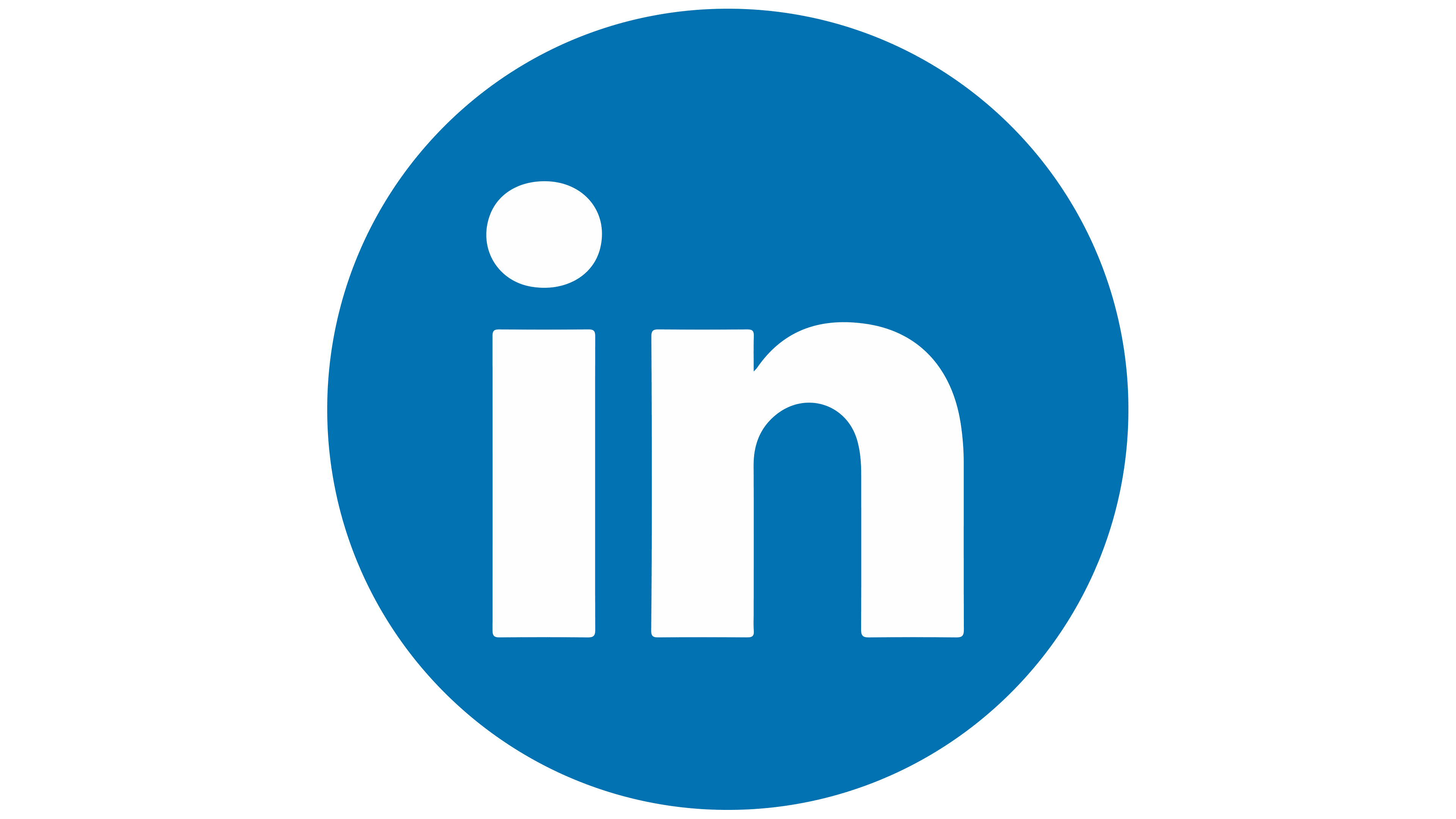 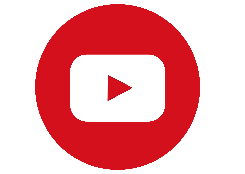 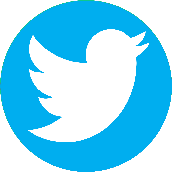 Do you have a design request, please visit our redesign page.
CREDIT: Freeppt7.com created this PowerPoint template.
Let this slide be kept for attribution.
www.freeppt7.com